Experimental learning/ field work/projects/seminar/ education tour/factory visit
Practical time
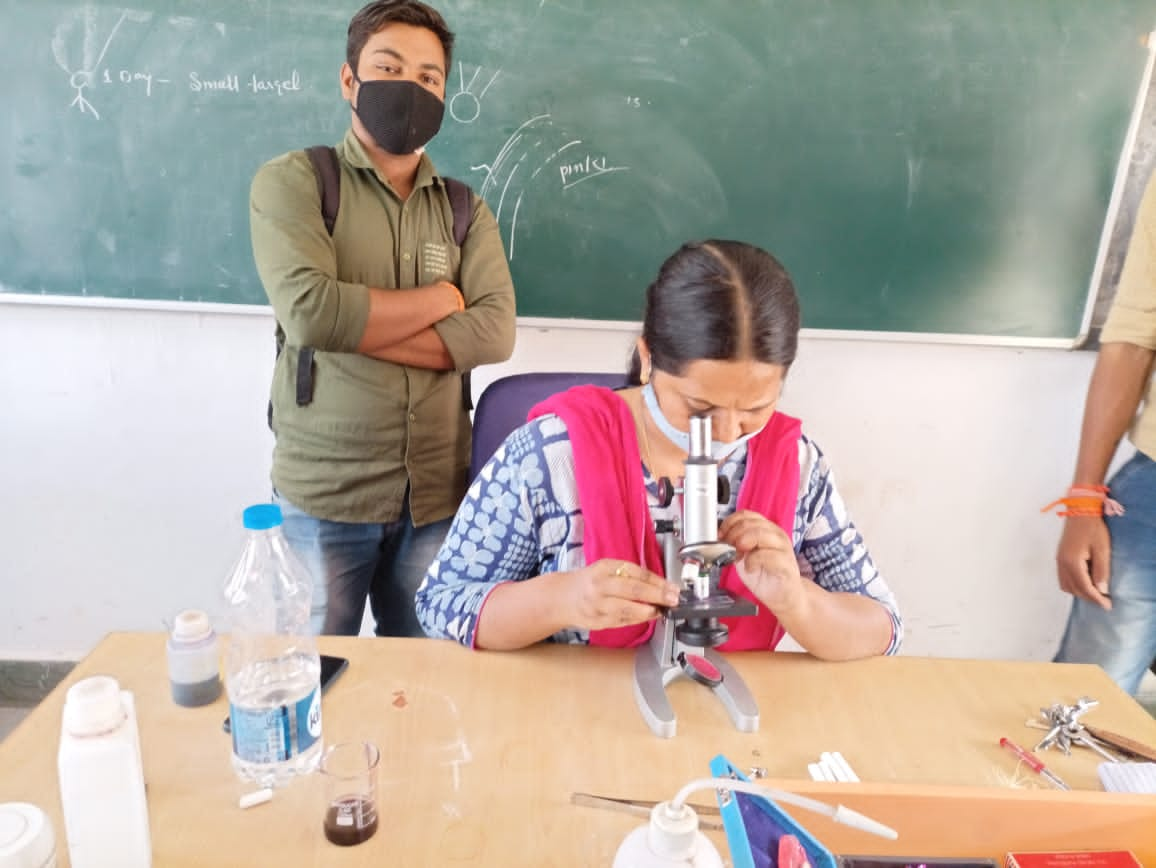 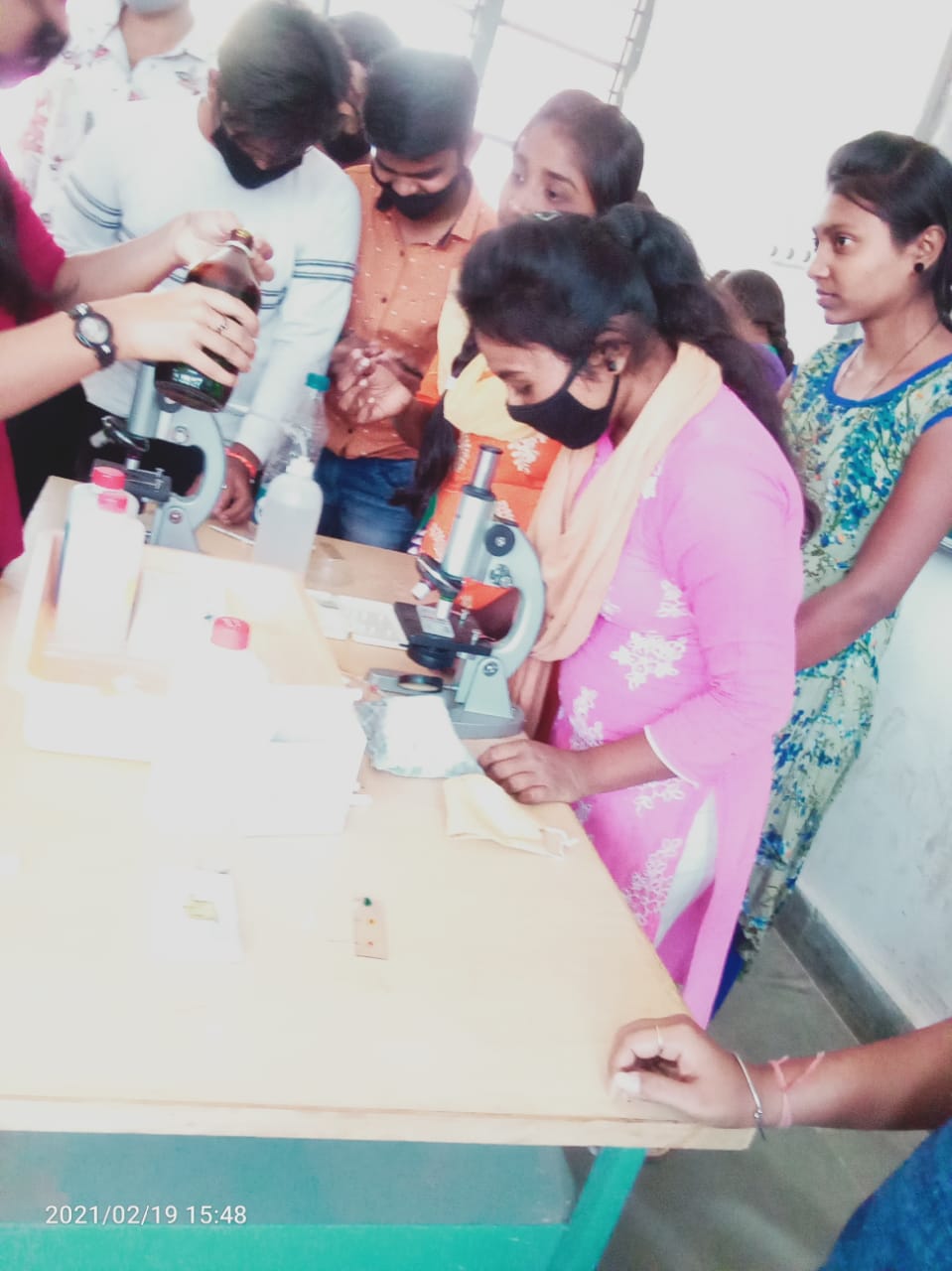 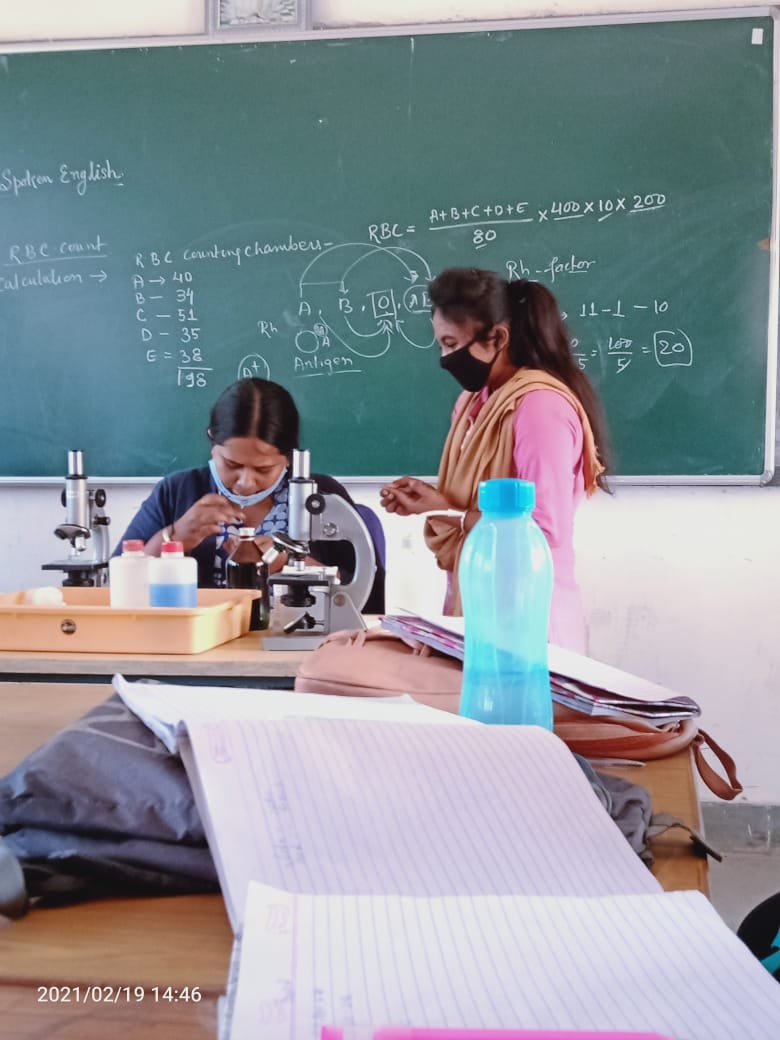 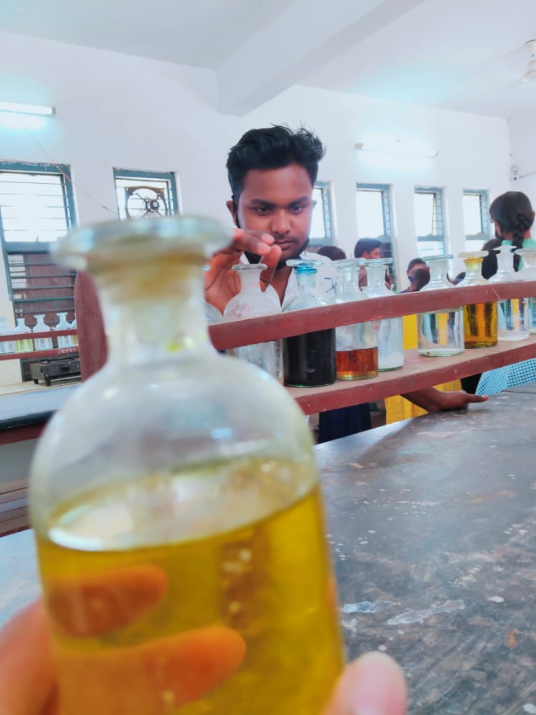 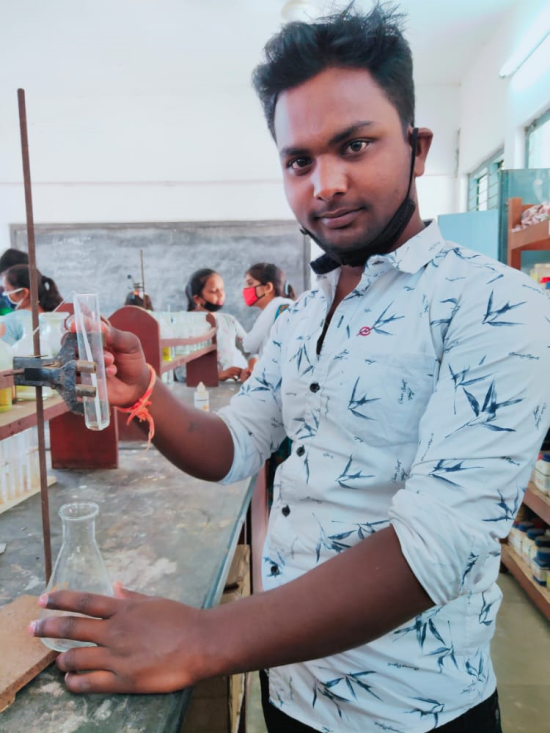 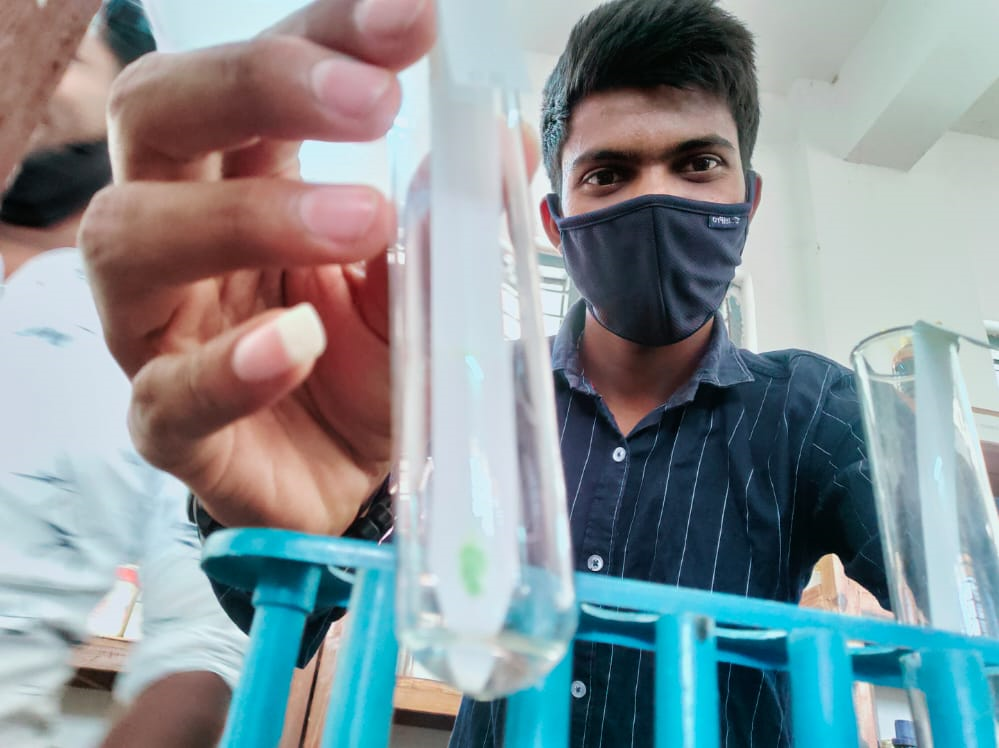 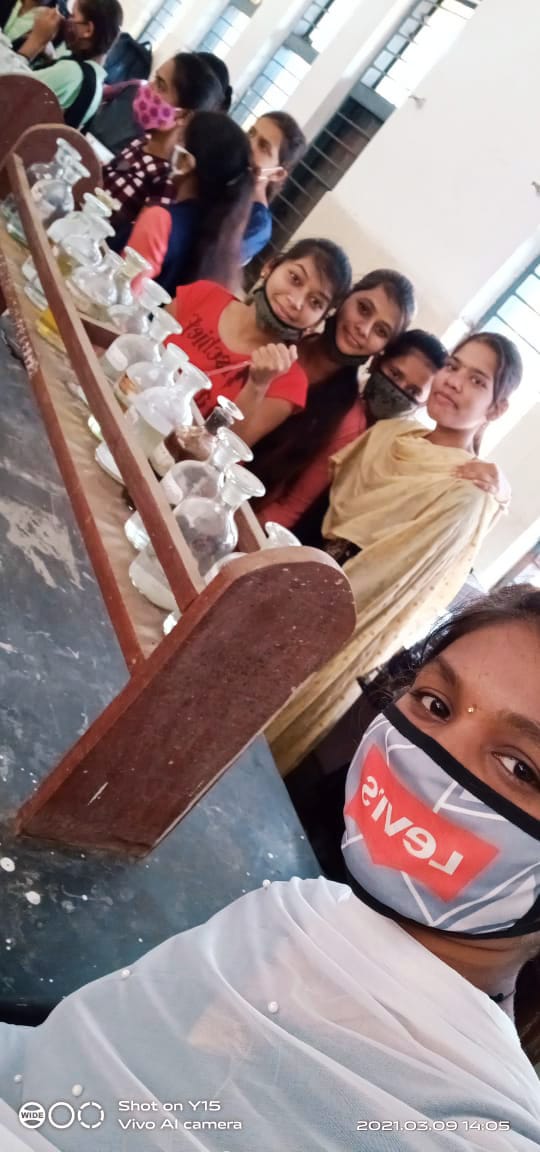 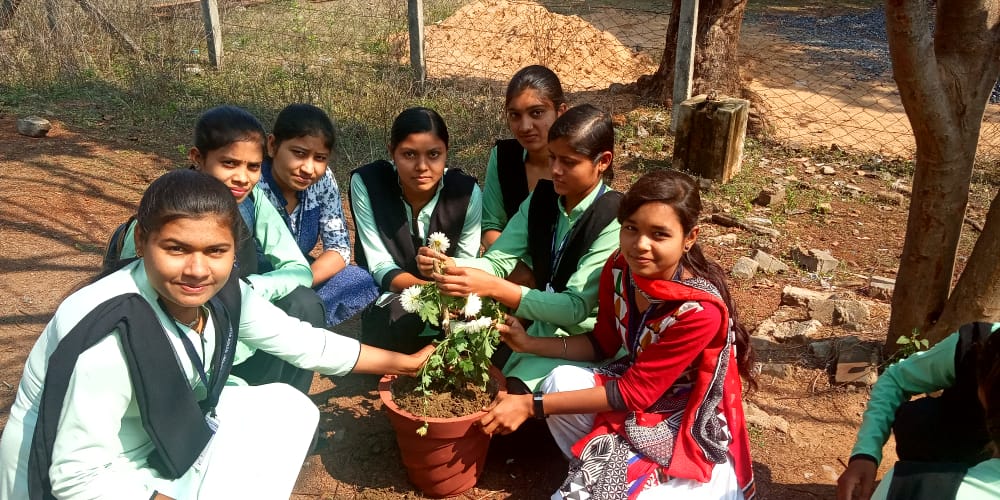 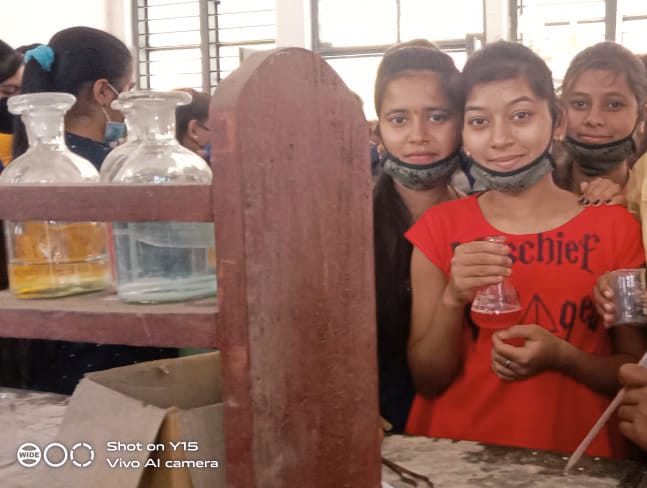 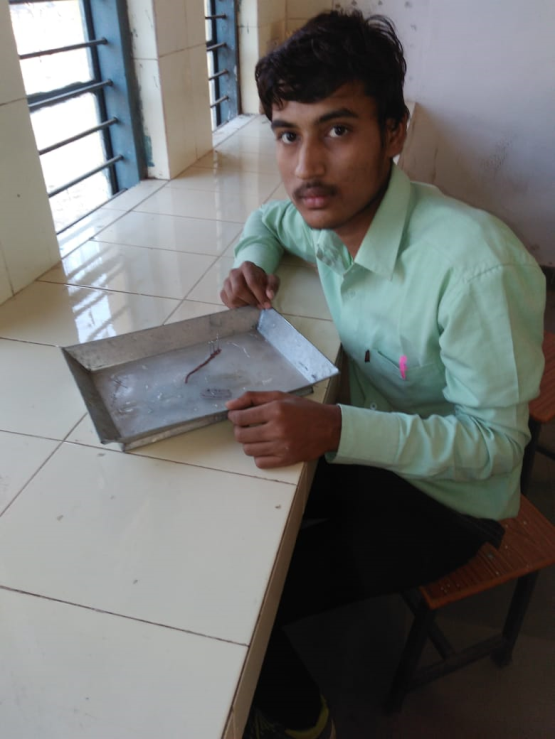 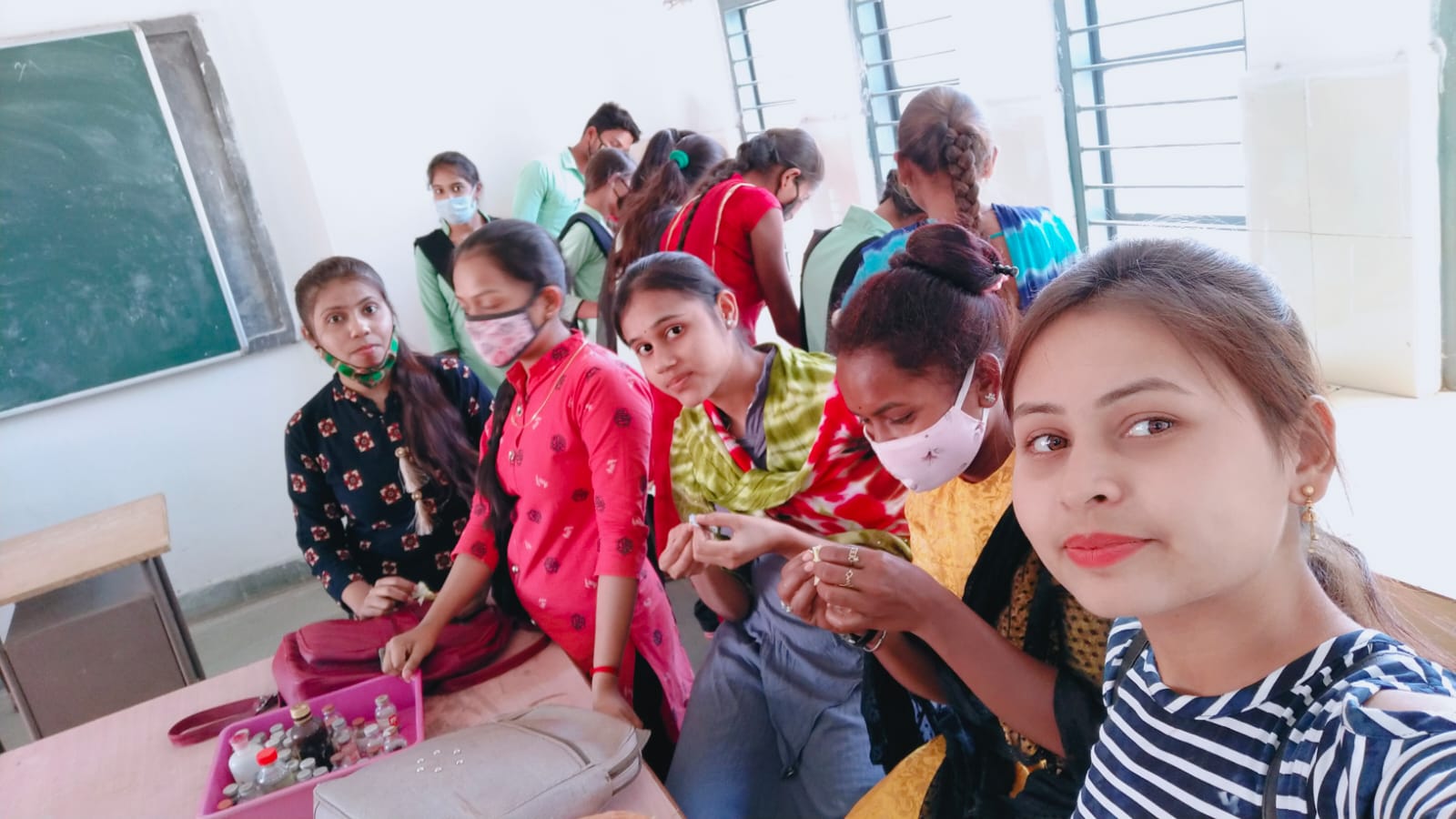 Factory visit
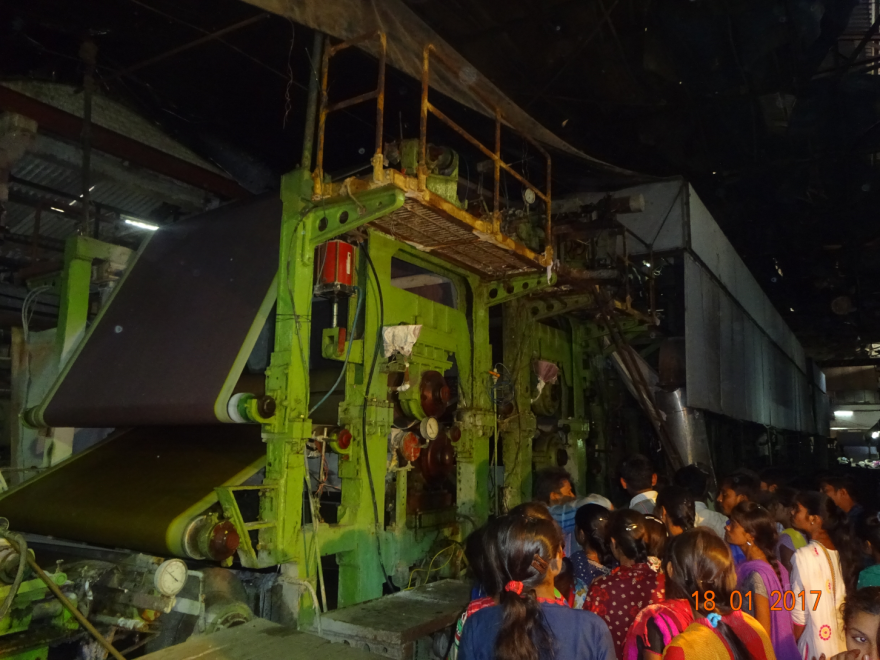 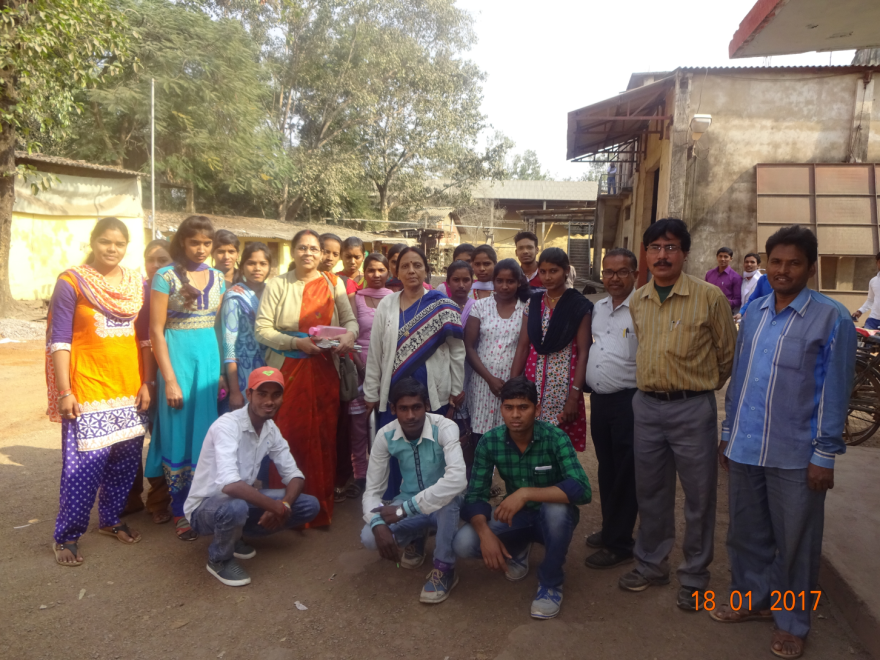 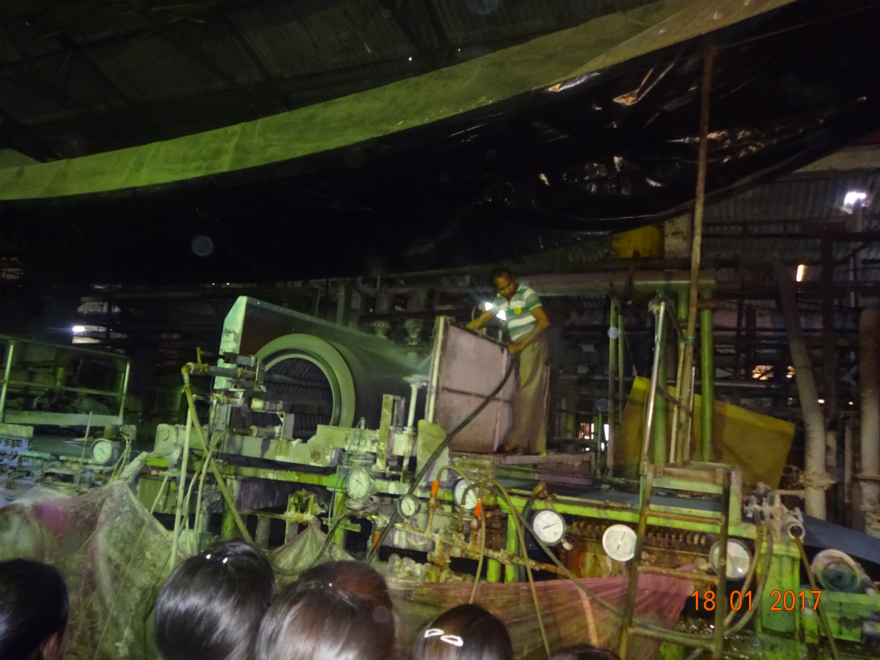 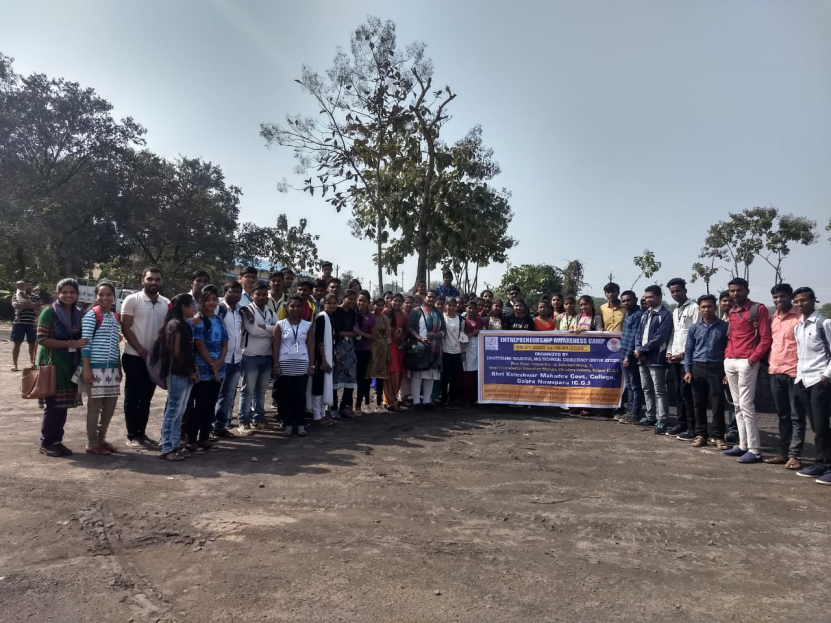 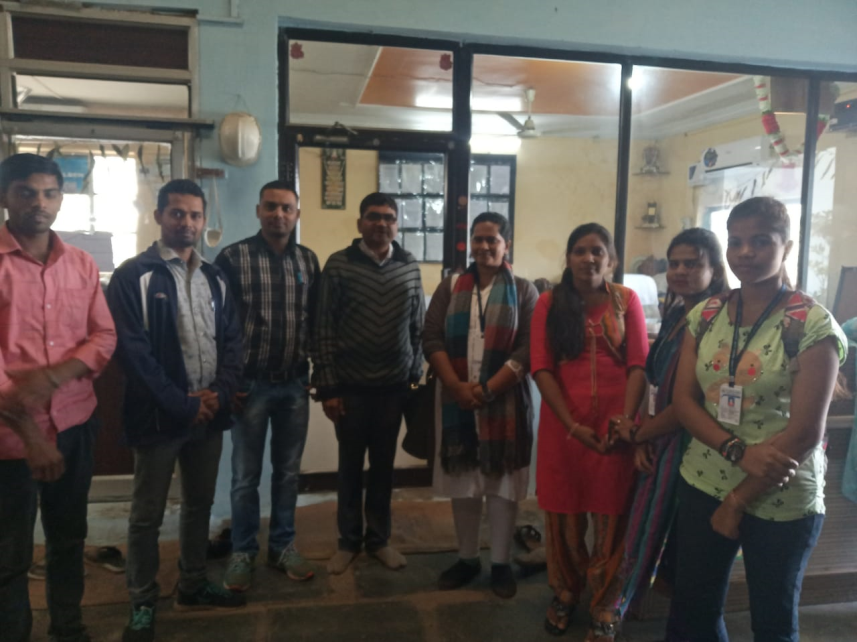 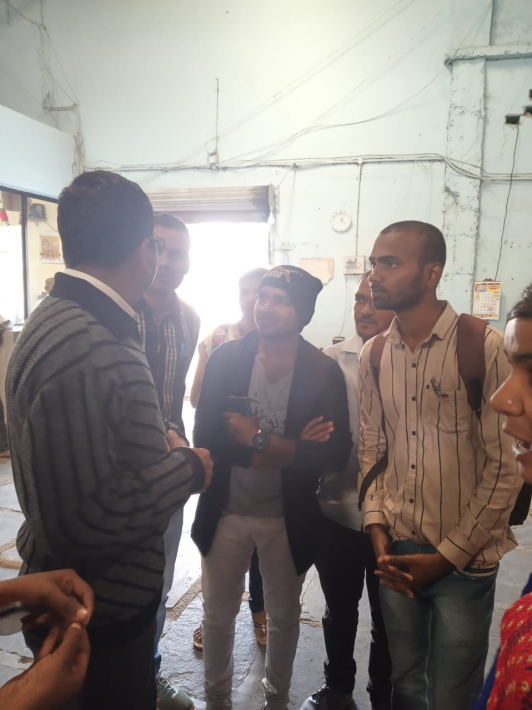 Industrial visit
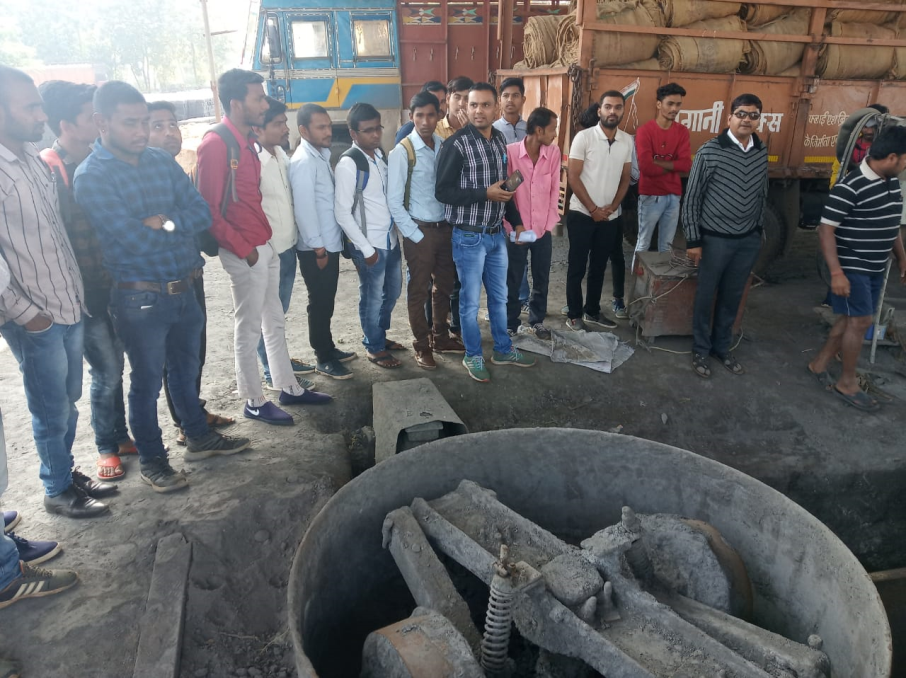 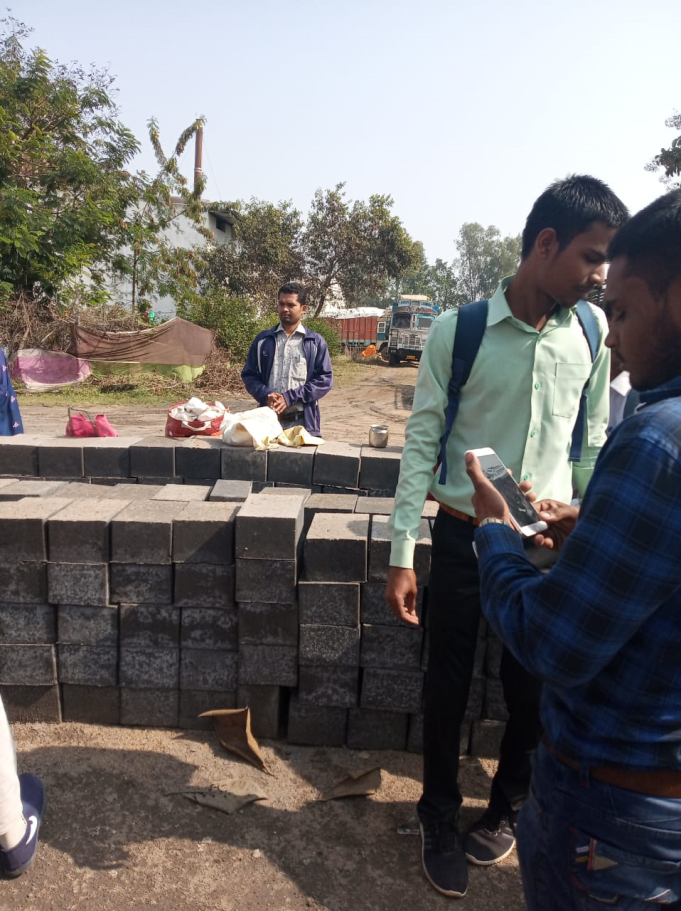 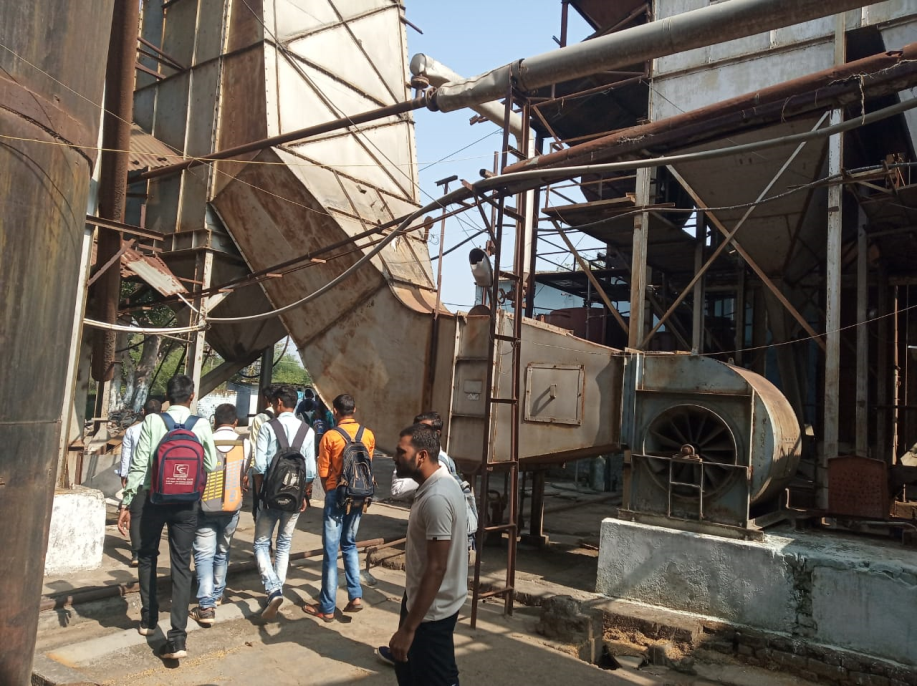 Educational trip
Visit to dongergarh-mountain
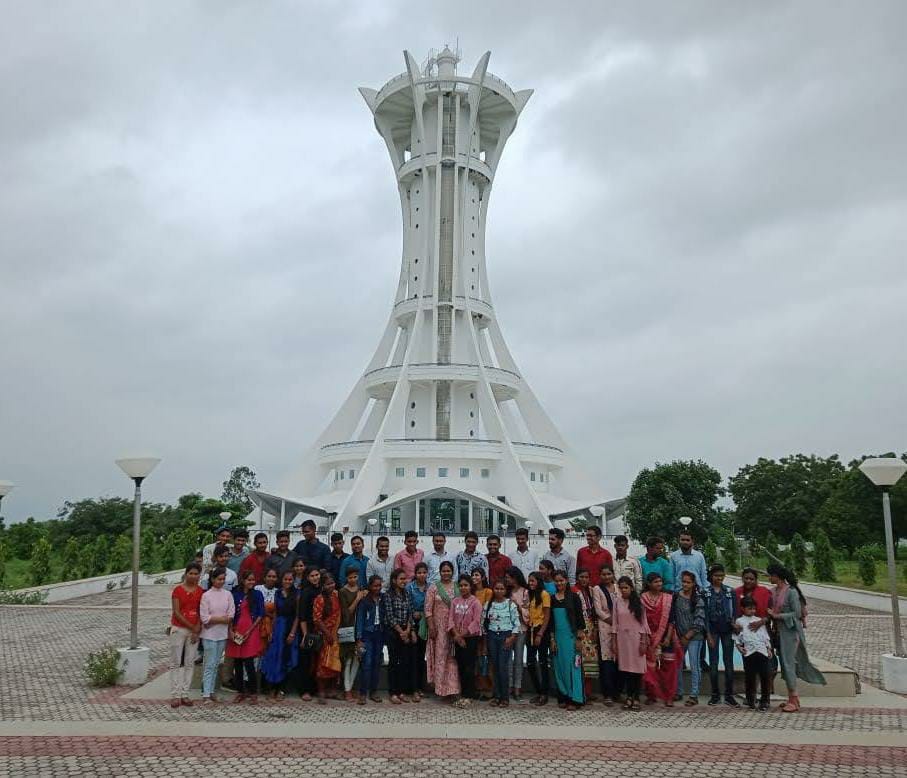 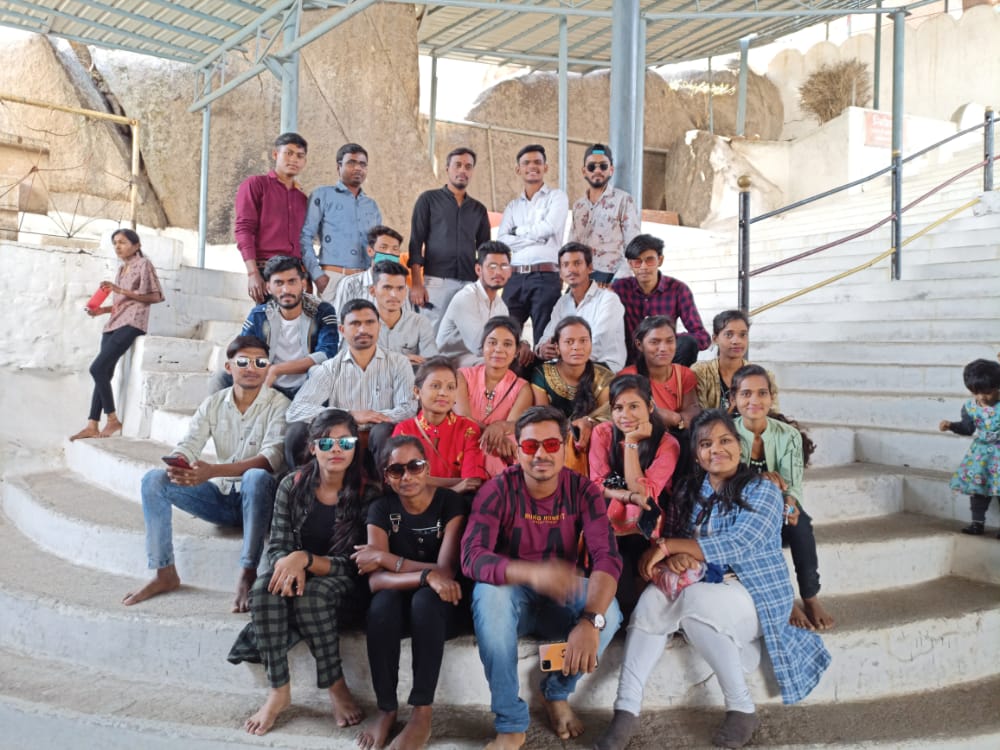 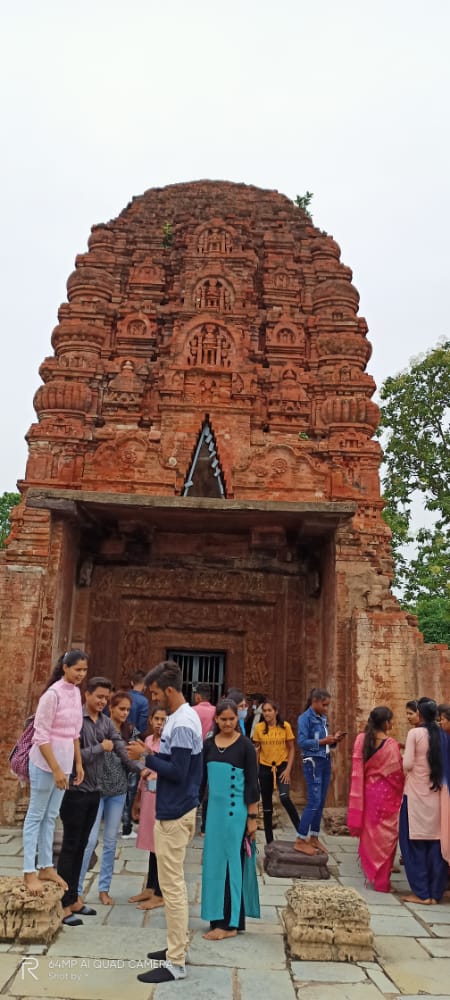 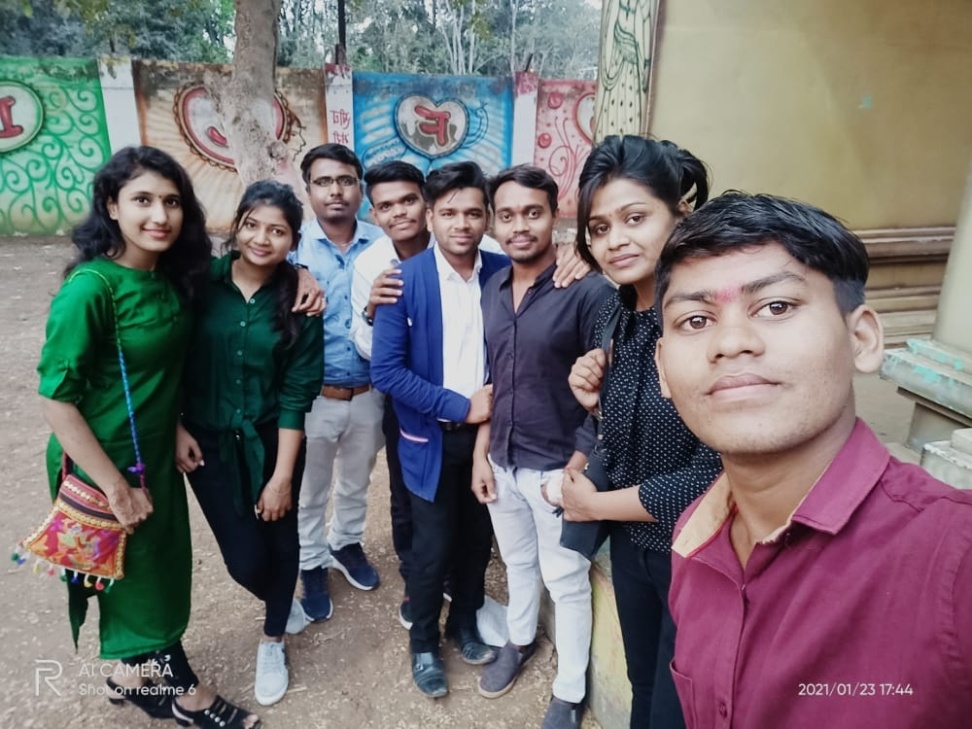 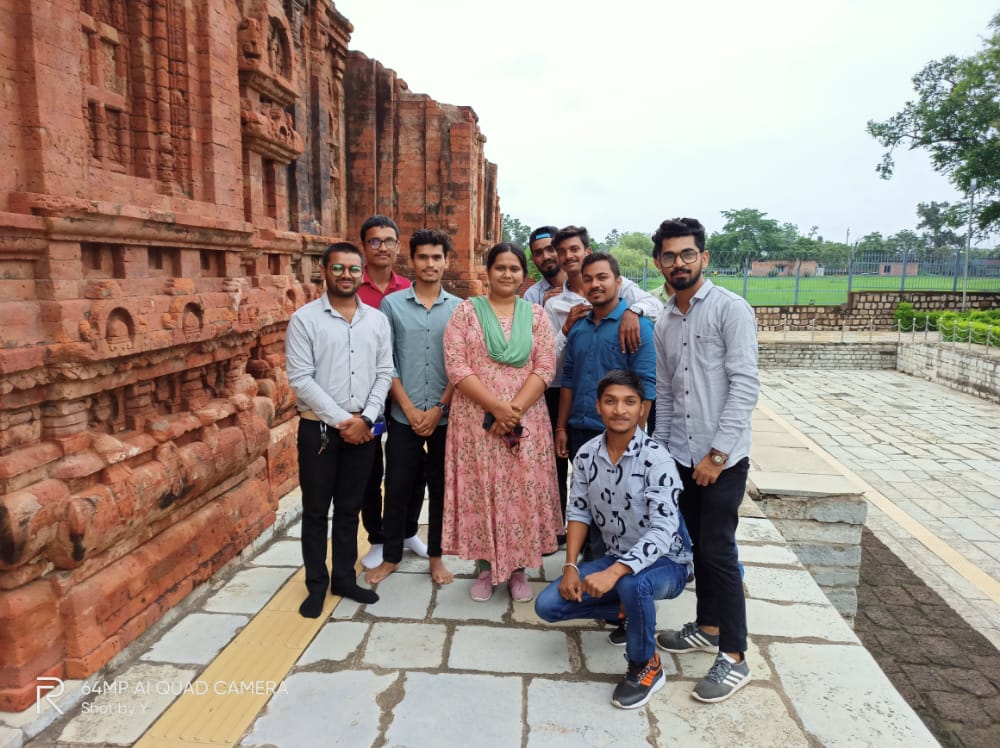 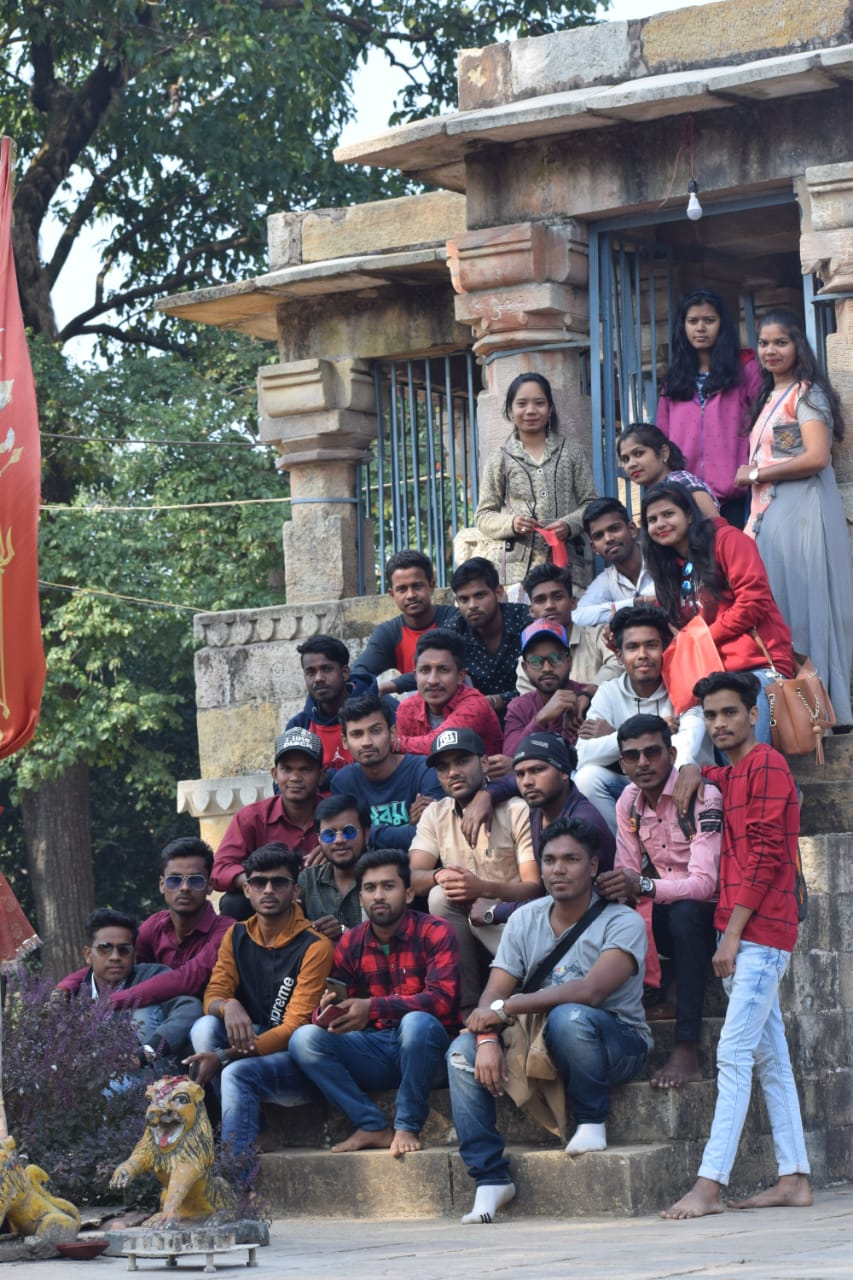 Class decoration competition
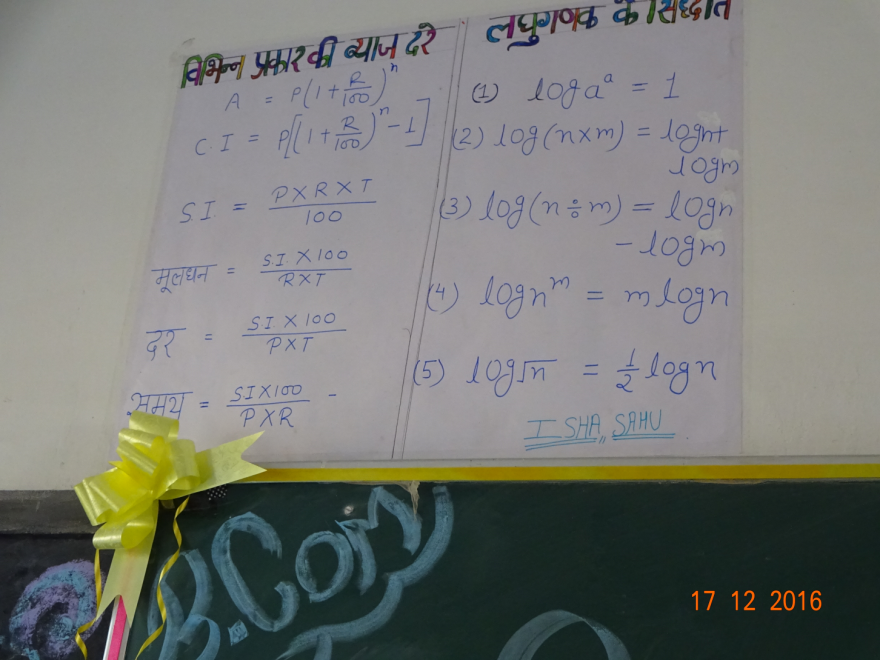 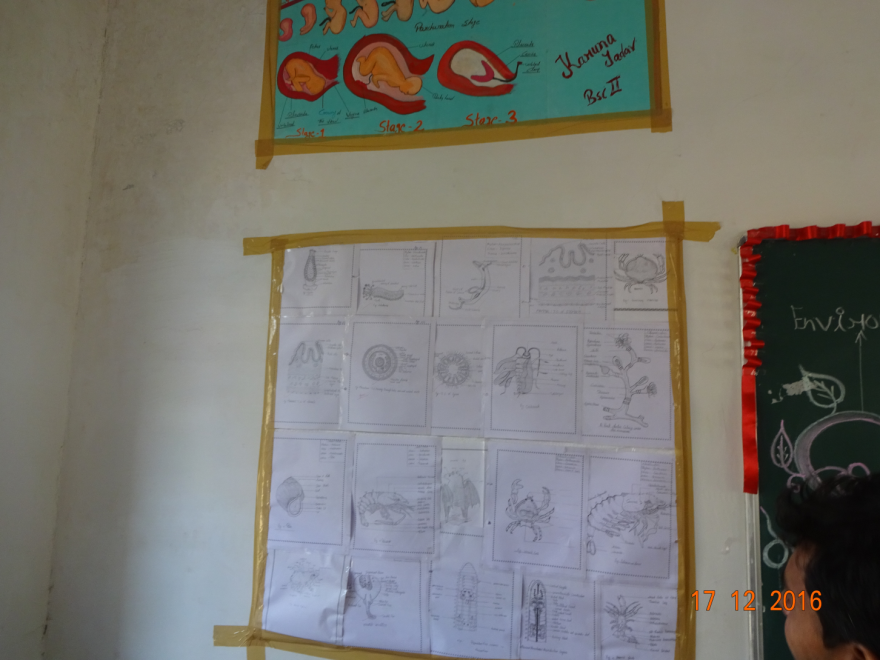 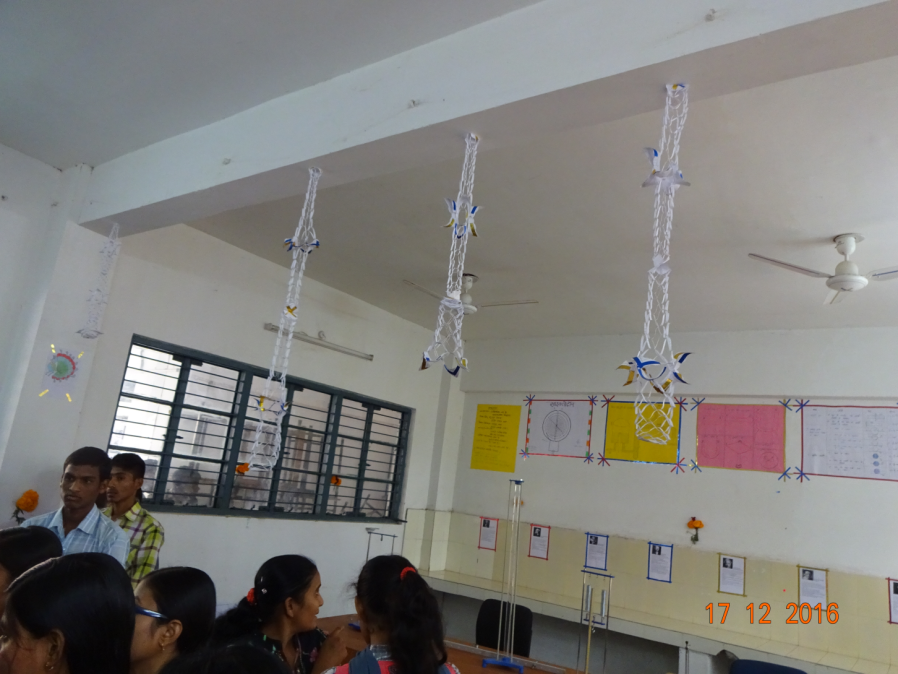 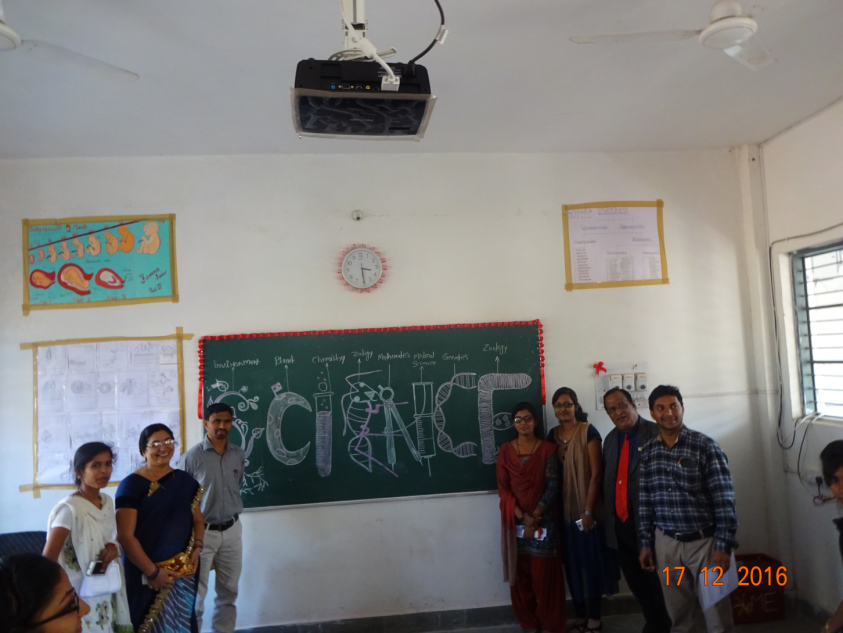 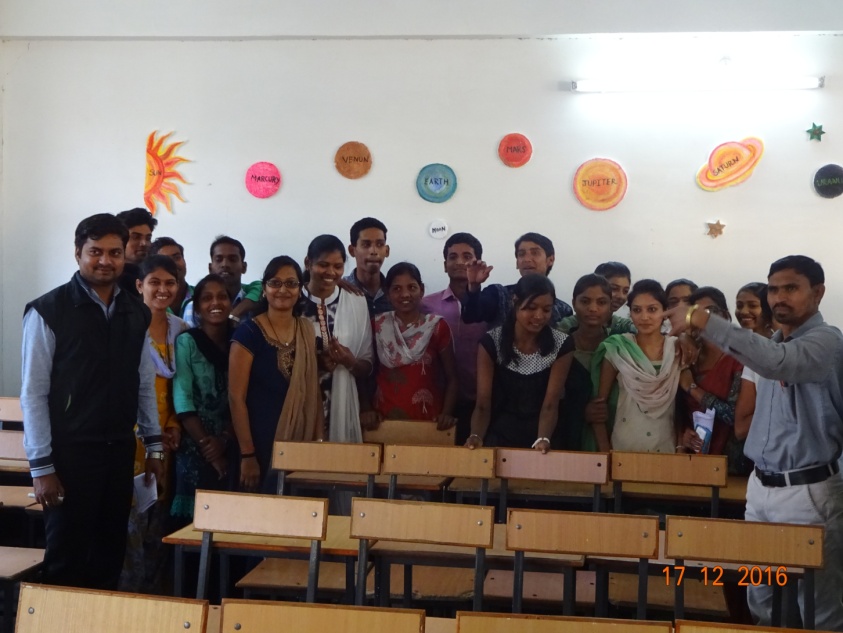 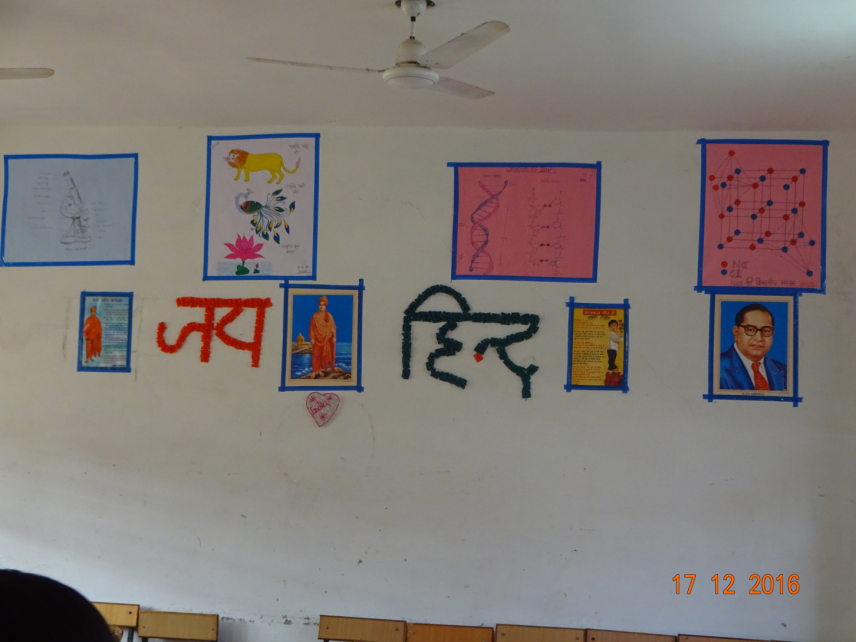 Debate competition
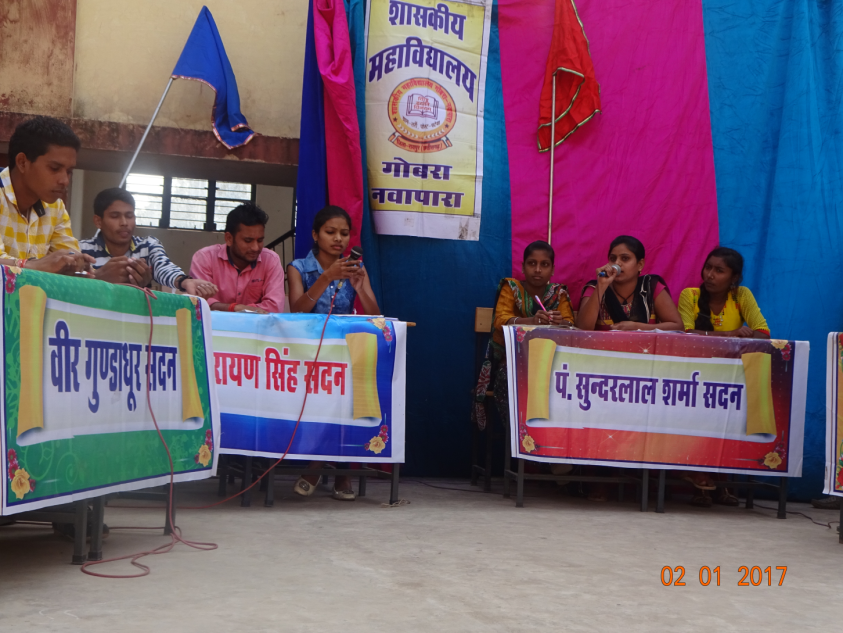 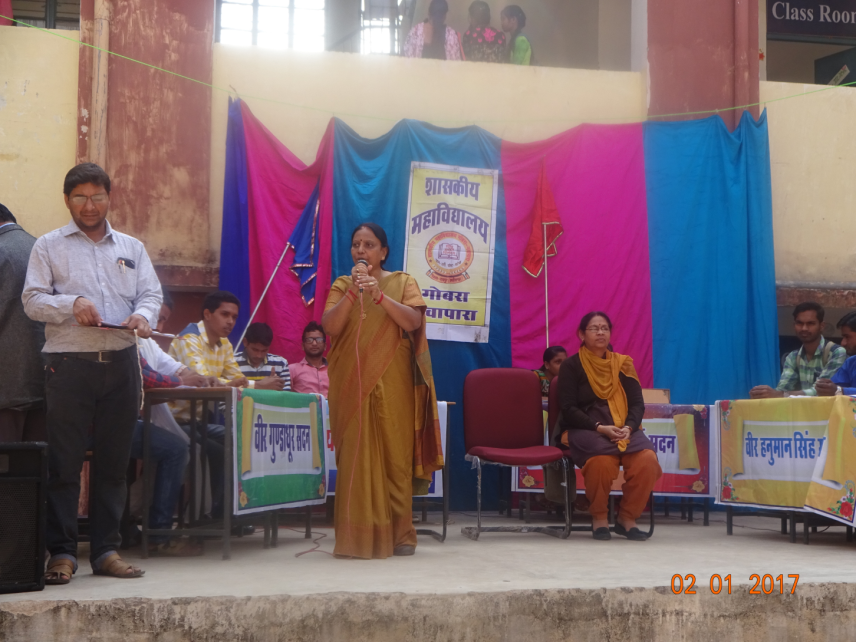 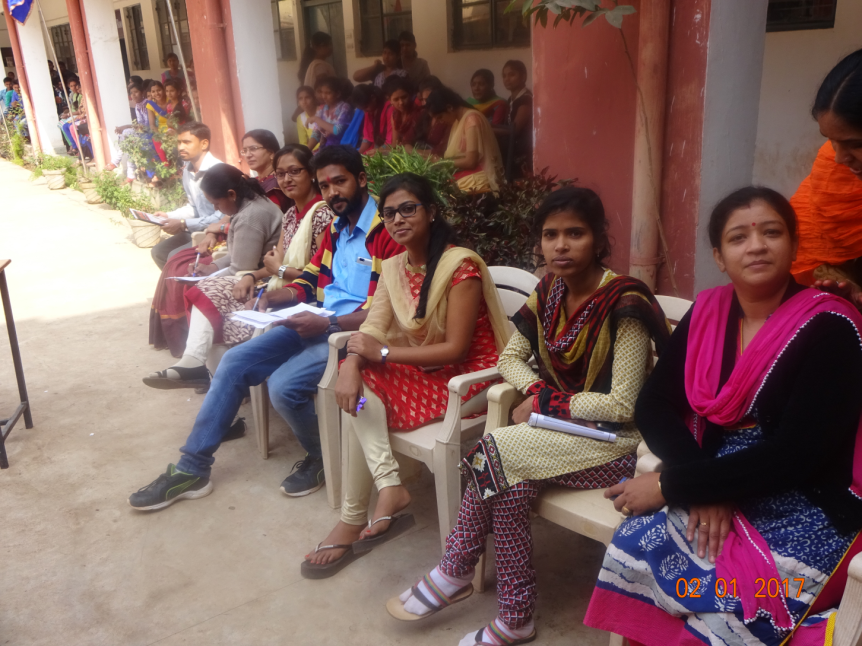 Quiz Competition
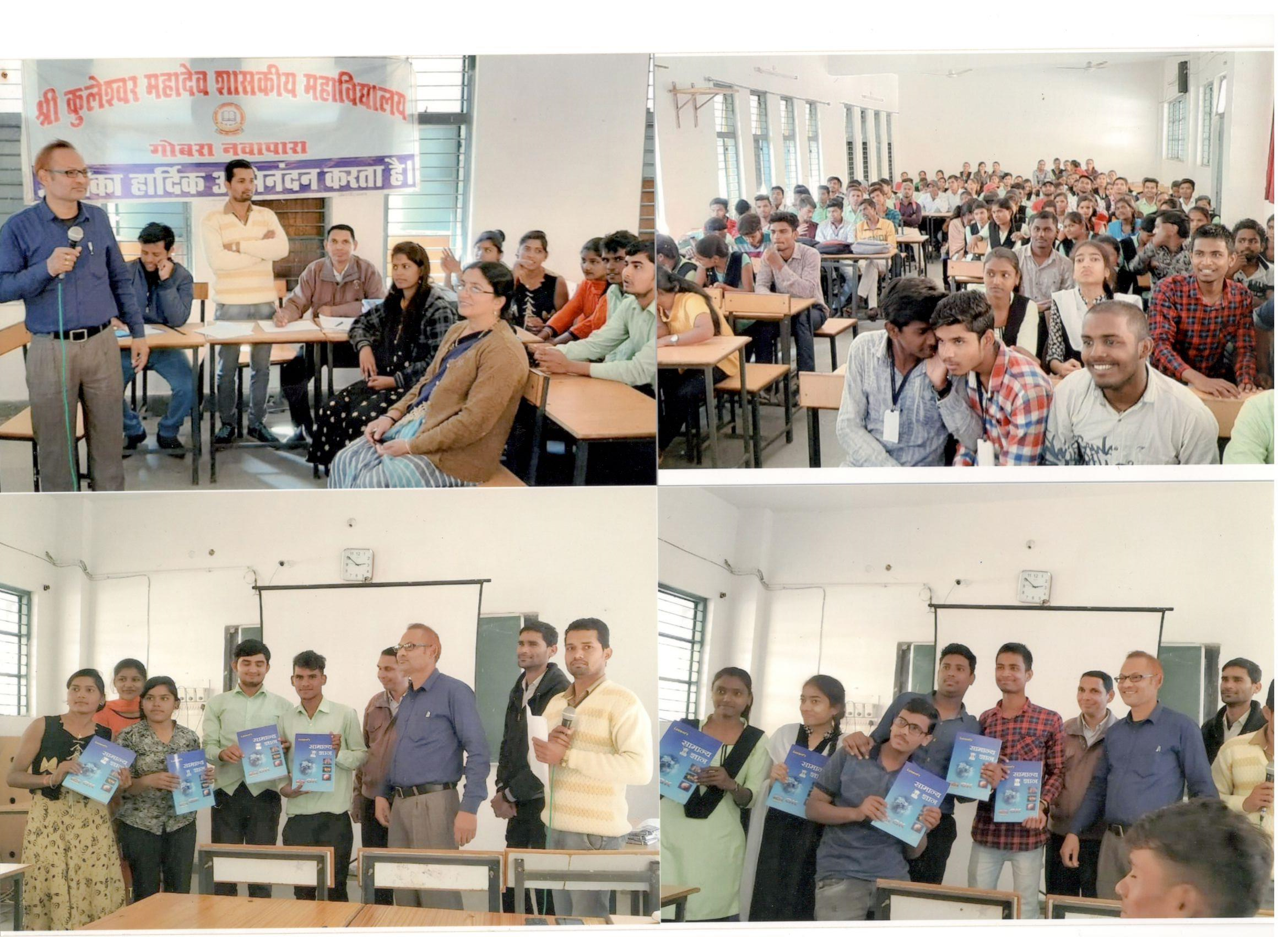 Entrepreneurship awareness camp
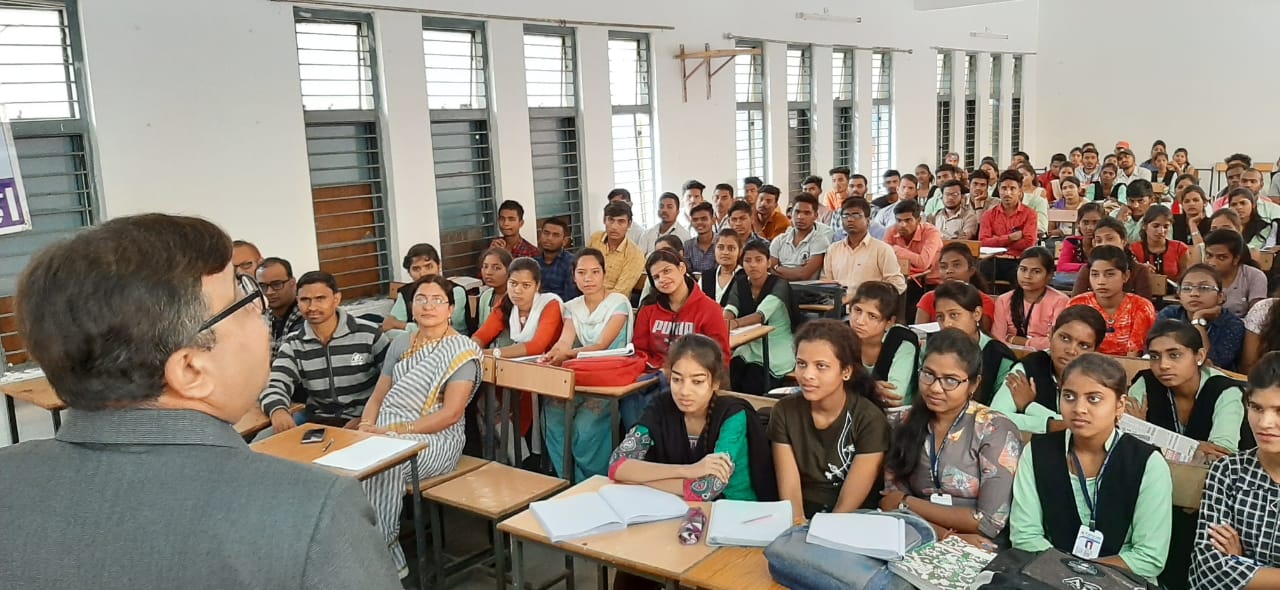 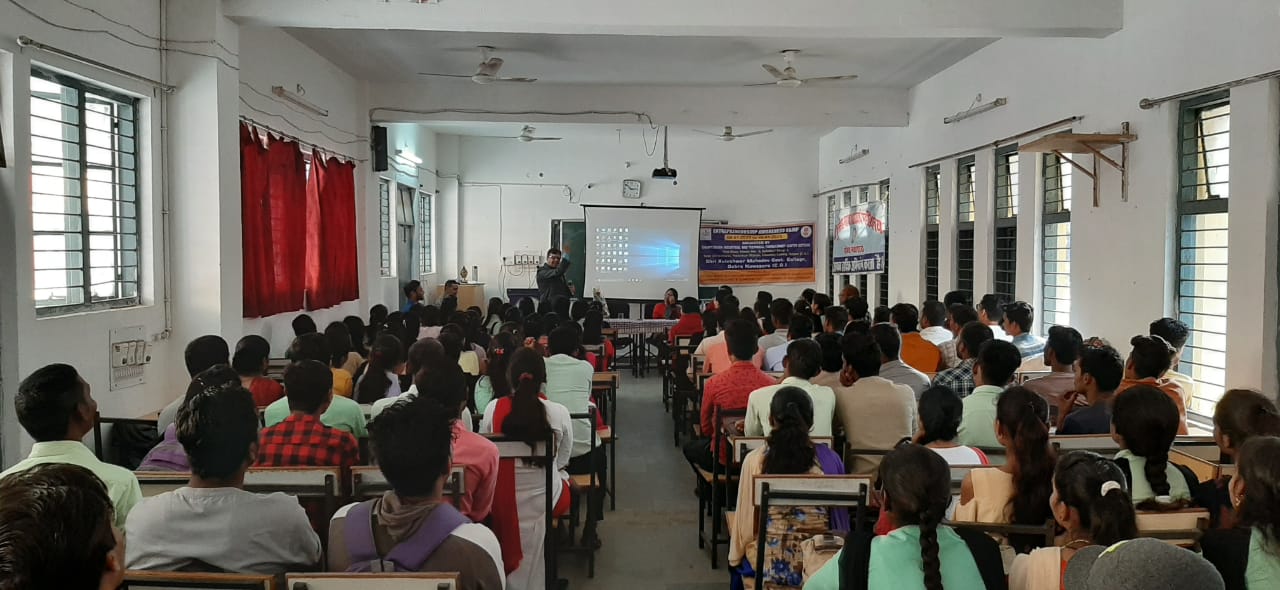 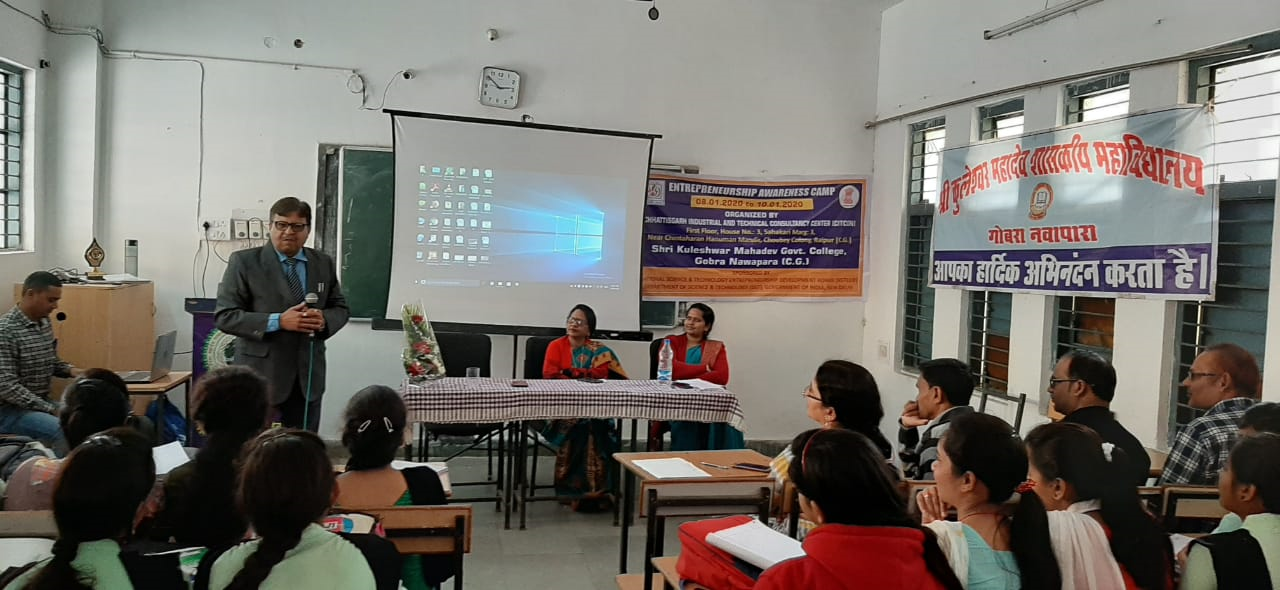